Организационная схема
Организационная схема
(Organizational chart) предназначена для моделирования организационной структуры предприятия в целом и отдельных его подразделений с детализацией в плоть до отдельных должностей и персоналий
Организационная структура – совокупность подсистем, объединенных для достижения целей организации иерархическими взаимосвязями, обеспечивающими распределение функций управления между лицами, принимающими решение, и подчиненным персоналом
1
Модель оргструктуры
Трудовые ресурсы – персонал организации, обладающий физическим развитием, умственными способностями и знаниями, необходимыми для выполнения процессов
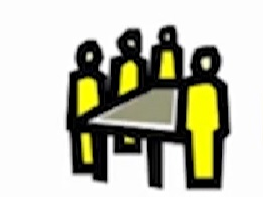 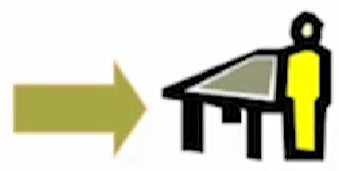 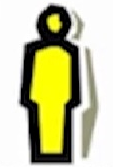 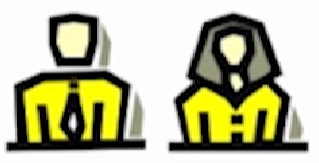 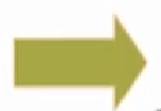 Модель «Организационная схема»
Бизнес-роль
Конкретный исполнитель
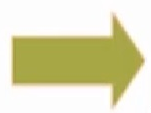 Организационная единица
Должность
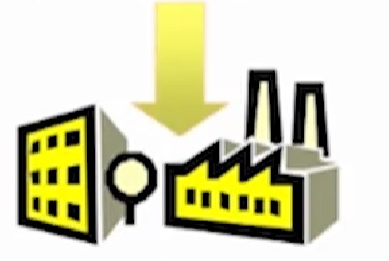 Департамент по 
производству
Генеральный директор
Заместитель по производству
Цех ножниц
Цех пинцетов
Помощник
Заместитель по развитию
Секретарь
Департамент по 
развитию
Отдел маркетинга
Отдел моделирования
Заместитель по финансам
Финансовый 
департамент
Планово 
экономический отдел
Бухгалтерия
Расположение 
организационной единицы
Заместитель по обеспечению
Департамент по 
обеспечению
Отдел снабжения
2
Характеристики организационной структуры
Количество звеньев (подразделений) управления. Звено (департамент, отдел) – организационно обособленный, самостоятельный орган управления, выполняющий определенные функции

Количество уровней иерархии. Уровень (ступень иерархии) – это группа звеньев, в которых лица, принимающие решения, имеют одинаковые полномочия. Связи между уровнями называют вертикальными. Они выражают отношения подчинения нижних уровней верхним

Степень централизации (децентрализации) управления. 
Организация называется централизованной, если принятие решений осуществляется только в центральном (старшем) звене

Делегирование полномочий – передача части функций и прав принятия решений нижестоящим звеньям

Норма управляемости – число непосредственных подчиненных, которыми может эффективно управлять один руководитель (5-12 человек)
3
Описание организационной структуры предприятия
Помощник
Генеральный директор
Модель уровня ГД
Секретарь
Заместитель Генерального по обеспечению
Заместитель Генерального по производству
Заместитель Генерального по развитию
Заместитель генерального по кадрам
Заместитель Генерального по финансам
Финансовый департамент
Департамент по производ.
Департамент по развитию
Департамент по 
обеспечению
Отдел кадров
Планово Экономический отдел
Цех пинцетов
Отдел маркетинга
Отдел снабжения
Уровень ГД
Цех ножниц
Отдел 
моделирования
Отдел продаж
Бухгалтерия
Уровень департаментов
Цех укладок
Конструкторский 
отдел
Уровень отделов
Склад готовой продукции
Испытательная
лаборатория
Уровень должностей
4
Линейно-функциональная организационная структура
Генеральный директор
Заместитель по финансовым вопросам
Заместитель по вопросам развития компании
Заместитель по вопросам кадровой политики
Отдел кадров
Бухгалтерия
Отдел маркетинга
Служба 
безопасности
Финансовый отдел
Юридический 
отдел
Финансовый менеджер
Начальник юротдела
Хозяйственный
 отдел
Специалист по кредитам
Юрист
Экономист
Юрист по договорам
Линейно-функциональная. 
Система структурируется на основе создания подразделений, выполняющих определенные функции
Группа инвестиций
Юрист по общим вопросам
Касса
Группа рекламы
5
Дивизиональная организационная структура
Генеральный директор
Департамент финансов
Департамент кадров
Планово- экономический департамент
Департамент исследований и разработки
Завод автомобилей
Завод прицепов
Отделение
Производства
3А
Отделение
Производства
3А
Отдел 
снабжения 3А
Отдел 
снабжения 3А
Цех 1
3А
Цех 1
3А
Бухгалтерия
3А
Бухгалтерия
3А
Цех 2
3А
ПЭО
3А
Цех 2
3А
ПЭО
3А
Цех 3
3А
Отдел 
сбыта 3А
Цех 3
3А
Отдел 
сбыта 3А
Дивизиональная. Система Структурируется по одному из признаков: по продукту, по группам пользователей, по географическому расположению.
6
Матричная организационная структура
Директор
Координатор проектов
Директор по 
производству
Директор по 
снабжению
Директор по 
маркетингу
Группа 1
Группа 3
Группа 5
Руководитель проекта А
Группа 2
Группа 4
Группа 6
Руководитель проекта В
Матричная. Система структурируется по выполняемым функциям и по продукту
7
Описание должностей
Модель уровня должностей
Менеджер по персоналу
Ответственный за подбор персонала
П. П. Иванов
Ф.И.О.
сотрудников
occupies
performs
Ответственный за оформление документов и изменение статуса персонала
Бизнес роли
П. П. Петров
Ответственный за подготовку и обучение персонала
Бизнес-роль – набор функциональных обязанностей, закрепляемых за определенной должностью.